Technologie city logistiky:6. Modelování provozu v dopravním úseku
Metodický koncept k efektivní podpoře klíčových odborných kompetencí s využitím cizího jazyka ATCZ62 - CLIL jako výuková strategie na vysoké škole
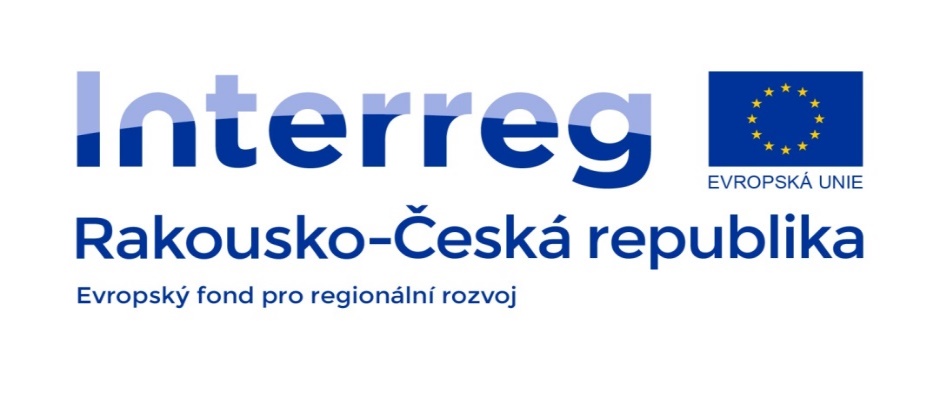 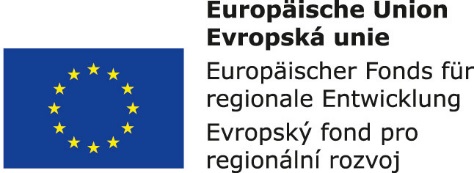 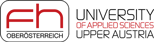 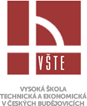 Modelování individuální automobilové dopravy je možno rozdělit do tří fází

1.Fáze - je vytvořena simulovaná komunikační síť. Síť se skládá z uzlů a z úseků. Uzly představují křižovatky, zdroje a cíle dopravy a místa, kde se mění charakteristika komunikace. Úseky představují komunikace, které spojují uzly silniční sítě. 

2.Fáze – území je rozčleněno na oblasti, ve kterých vzniká a končí doprava. Pro takto rozčleněné oblasti je na základě dopravních průzkumů stanovena matice přepravních vztahů.

3.Fáze - na současnou komunikační síť se přidělí jízdy podle matice přepravních vztahů. Pro každý vztah se vyhledá jedna či několik tras dle nastavených parametrů.
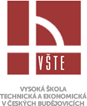 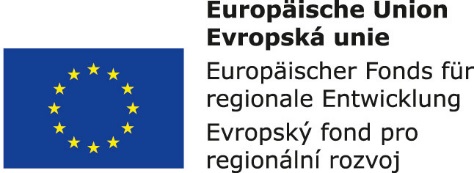 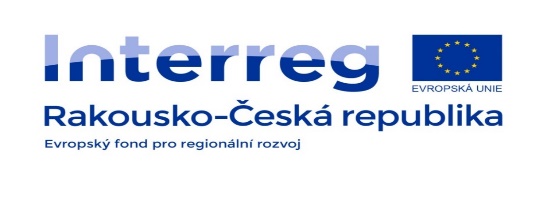 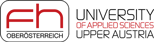 Možnosti modelu

o	Určování dopravních intenzit na nově budovaných silnicích a určení poklesu či nárůstu dopravy na stávající silniční síti;
o	Posuzování etapizace výstavby;
o	Simulace výluk úseků silnic;
o	Posouzení vlivu organizace dopravy - Zjednosměrnění a uzavření úseků, Zakázaná odbočení některých směrů na křižovatkách, apod.;
o	Určení tranzitní, cílové a výchozí dopravy k libovolnému území; 
o	Určení celkových dopravních charakteristik.
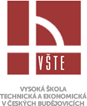 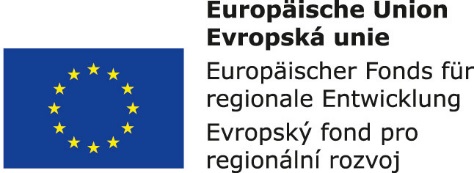 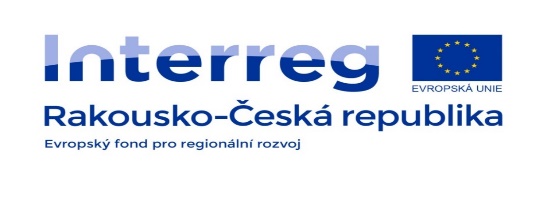 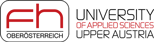 Základní pojmy:

Jízdní pruh – základní část jízdního pásu určená pro jeden jízdní proud silničních vozidel nebo hlavní dopravní pruh jednopruhové pozemní komunikace.

Dopravní pruh – zpevněná část koruny pozemní komunikace určená pro jeden dopravní proud silničních vozidel nebo chodců.

Dopravní proud – sled všech vozidel (nebo chodců) pohybujících se na pruhu buď za sebou, nebo v pruzích vedle sebe v jednom směru. Může se skládat z více jízdních nebo chodeckých proudů.
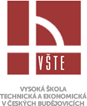 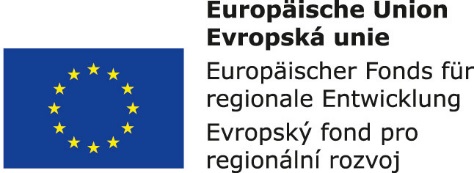 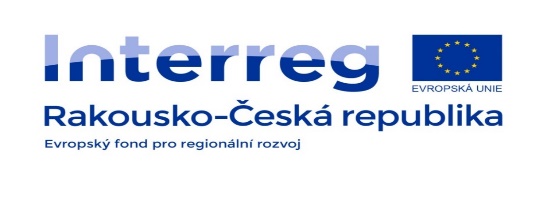 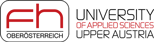 Intenzita dopravního proudu – počet silničních vozidel nebo chodců, kteří projdou určitým profilem pozemní komunikace nebo jeho částí za zvolené časové období v jednom dopravním směru.

Intenzita špičkové hodiny – maximální intenzita (vozidel, pěších, cyklistů), která projde pozorovaným profilem komunikace za hodinu. 

Skladba dopravního proudu - vyjadřuje podíl jednotlivých typů vozidel z jejich celkového součtu v určeném čase a úseku pozorované komunikace.
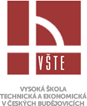 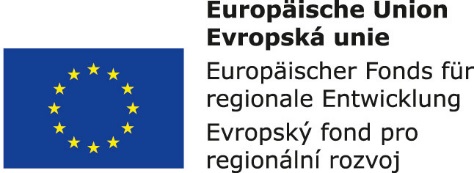 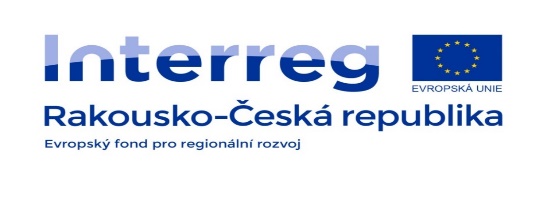 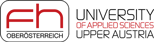 Hustota dopravního proudu – je počet vozidel (chodců) na určitém úseku komunikace v daném čase.

Rychlost dopravního proudu – střední hodnota rychlosti vozidel (chodců) ve vybraném profilu (okamžitá rychlost).

Jednotkové vozidlo – teoretické vozidlo vyjadřující přepočet všech vozidel na jeho hodnotu. Je vyjádřeno charakteristickými (zejména jízdními) vlastnosti osobního vozidla.
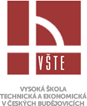 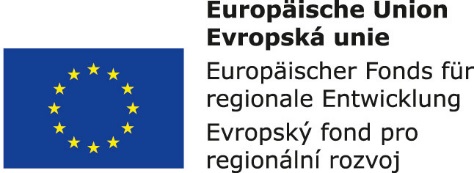 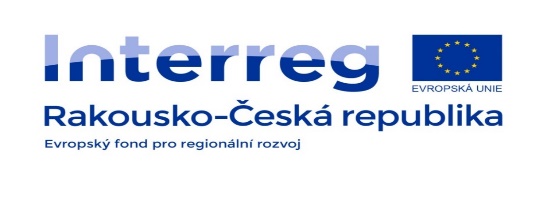 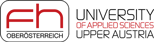